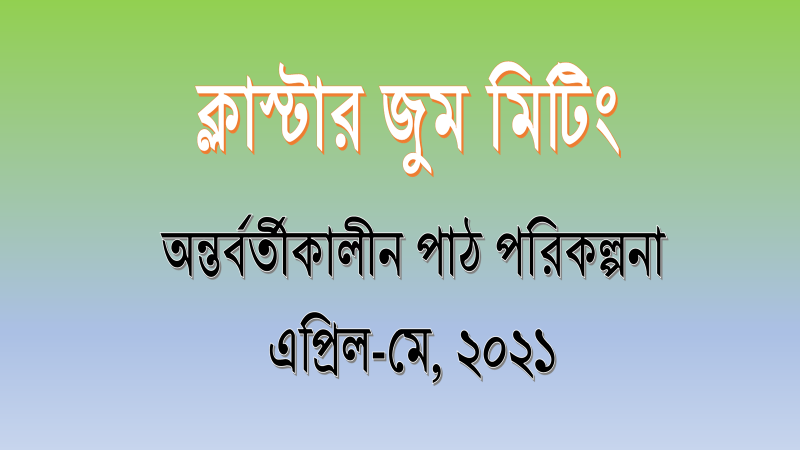 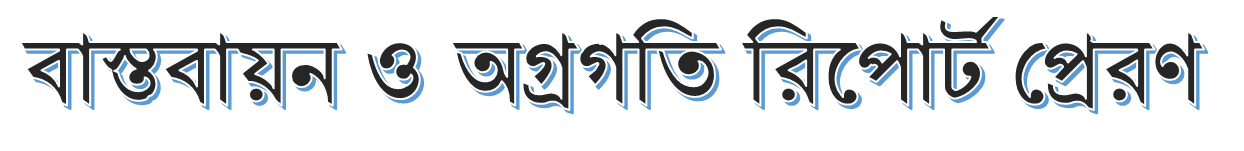 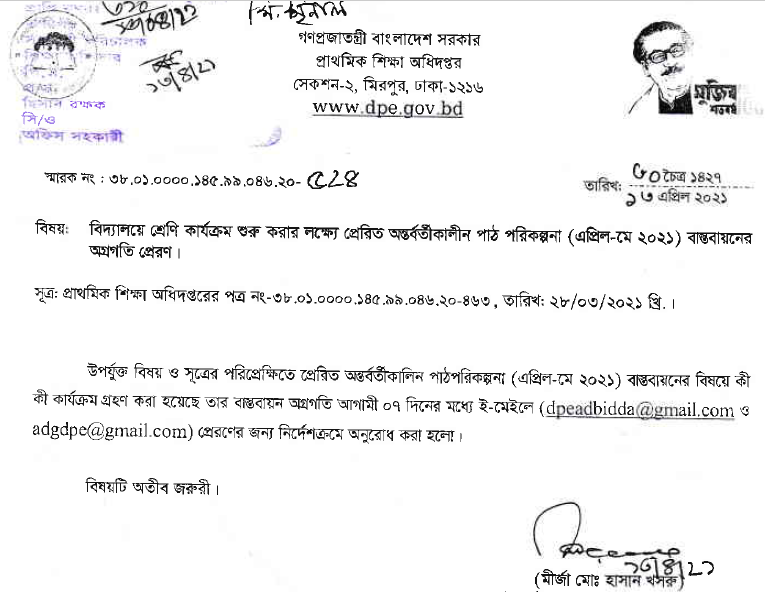 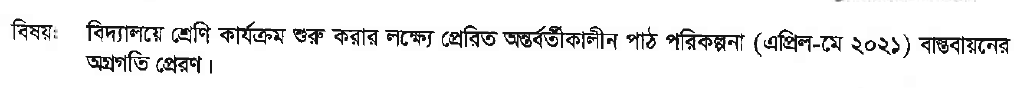 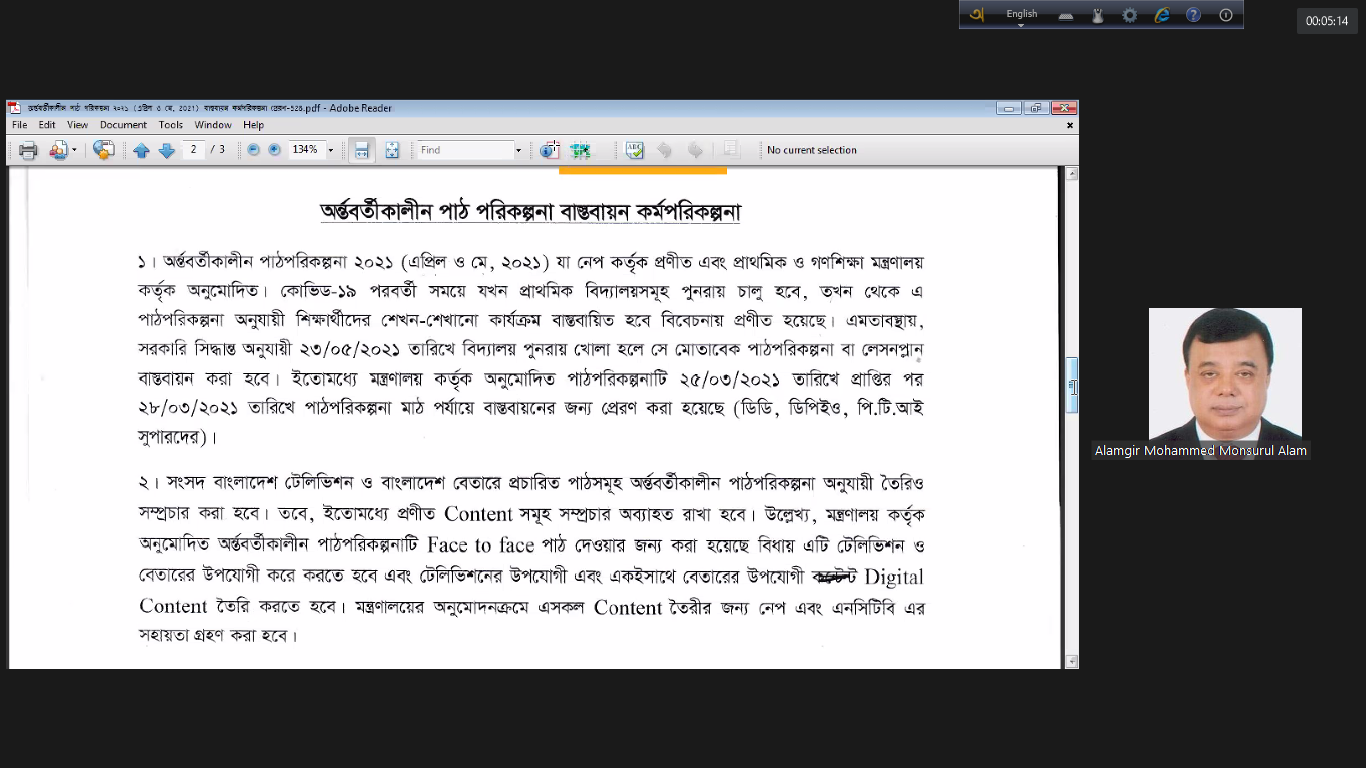 ১৫/০৪/২০২১ তারিখে ডিজি স্যারের সভাপতিত্বে সচিব স্যারের সভা
অন্তরবর্তীকালীন পাঠ পরিকল্পনায় ৫ম শ্রেণির ক্লাস প্রতিদিন
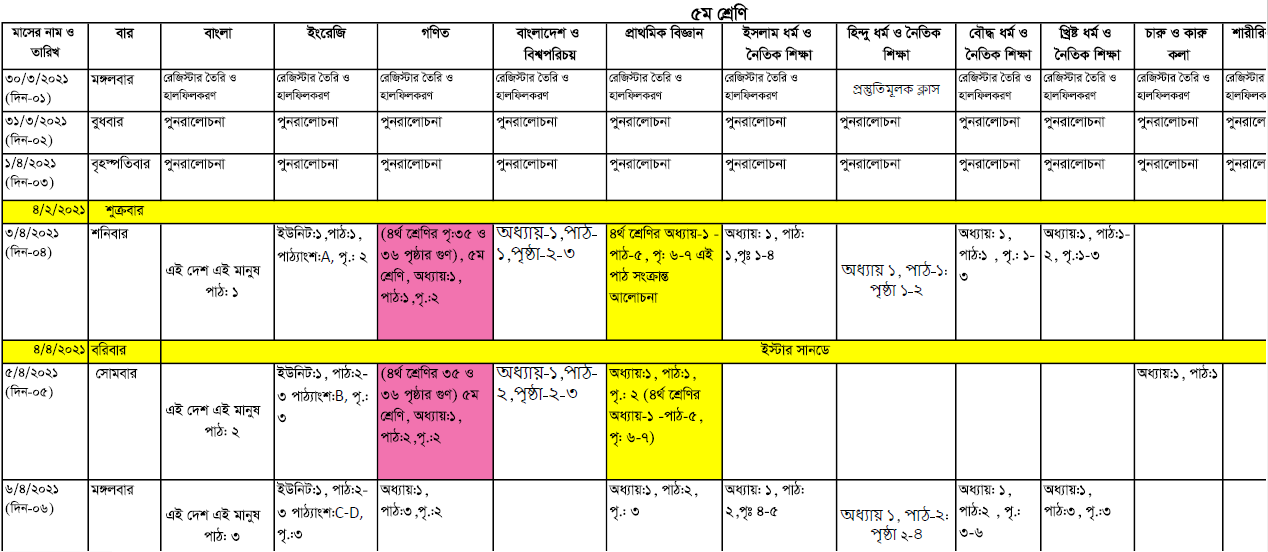 ২৬/০৪/২১ তারিখে ৫ম শ্রেণির পাঠ
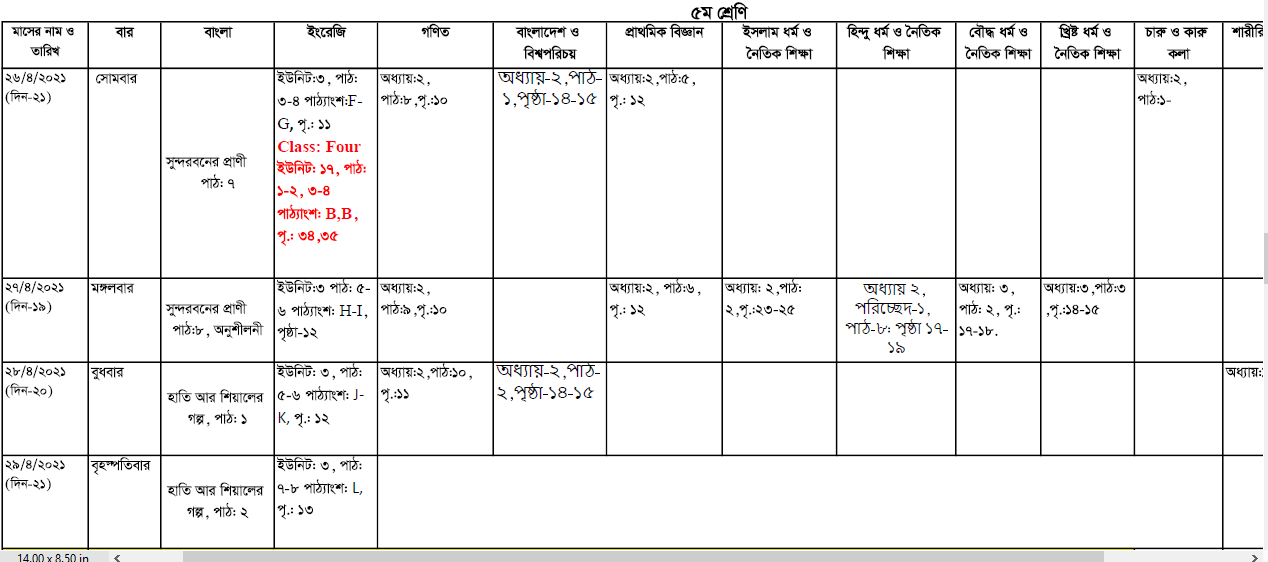 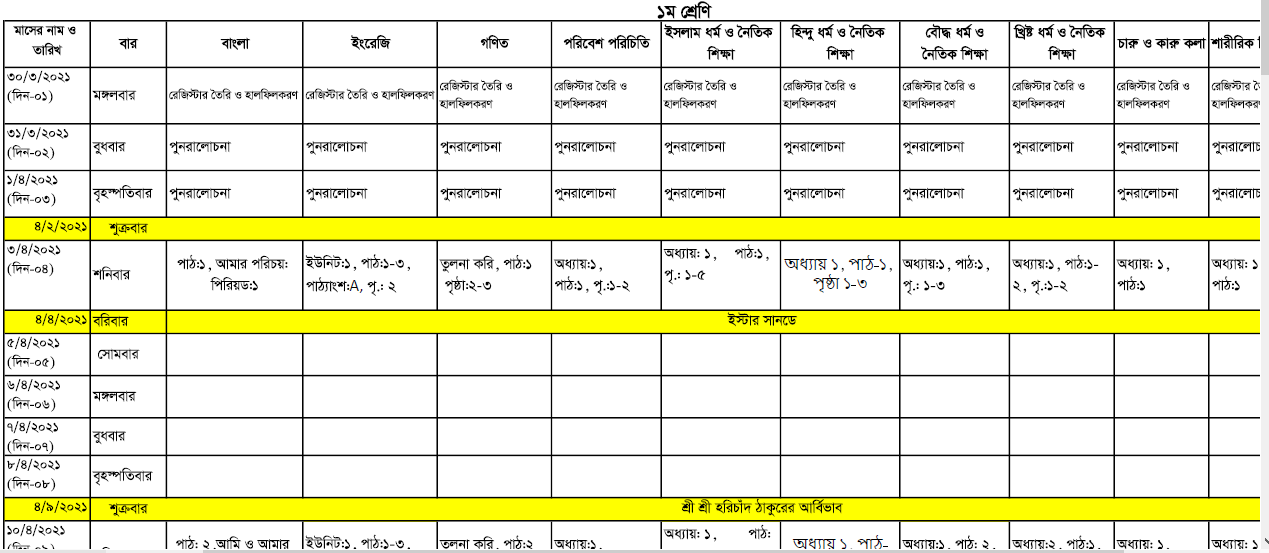 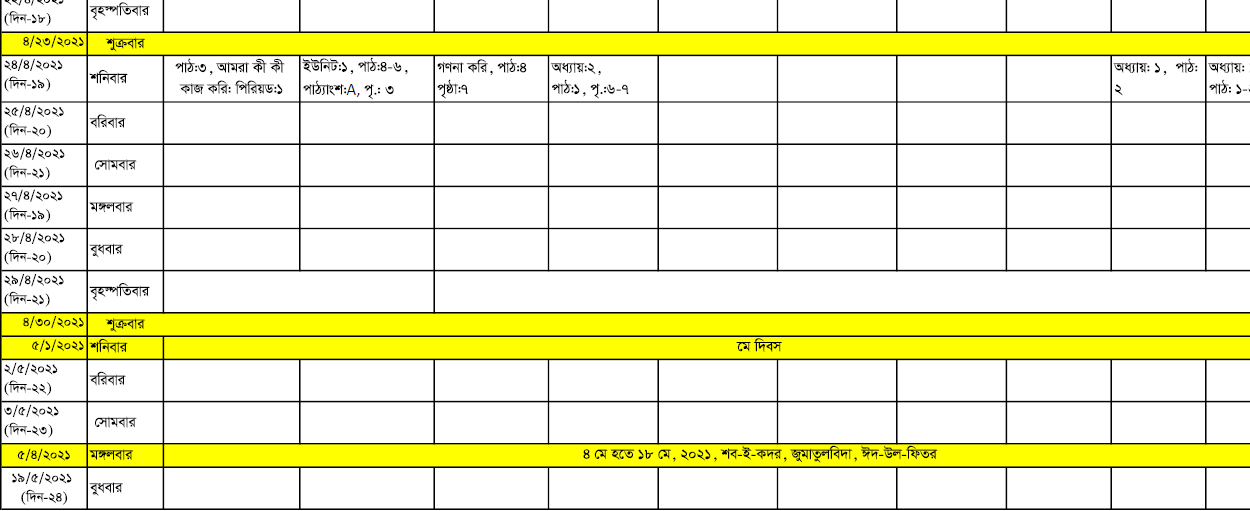 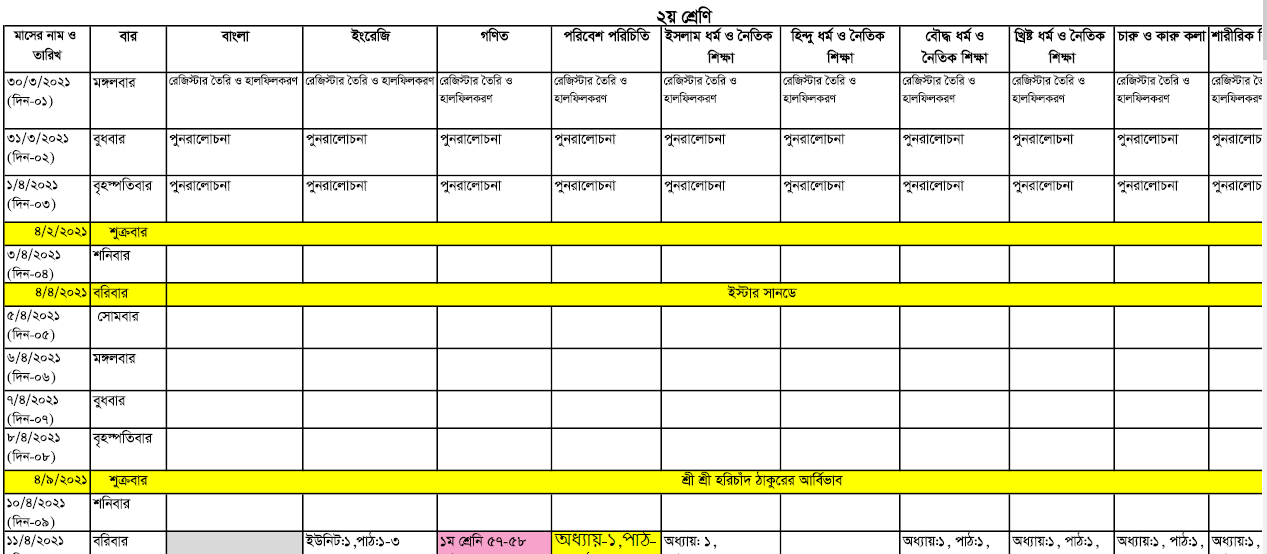 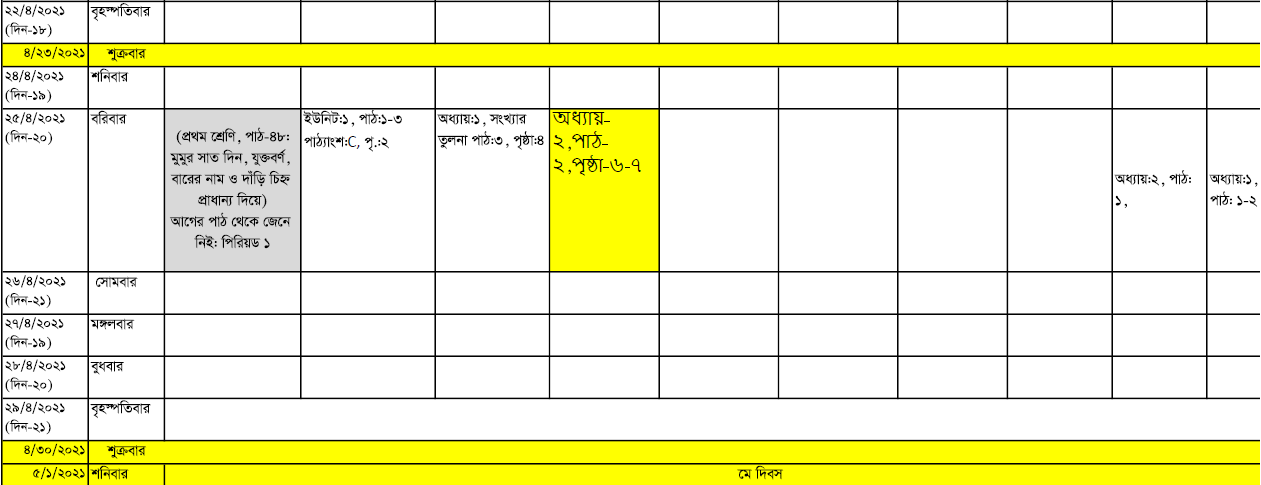 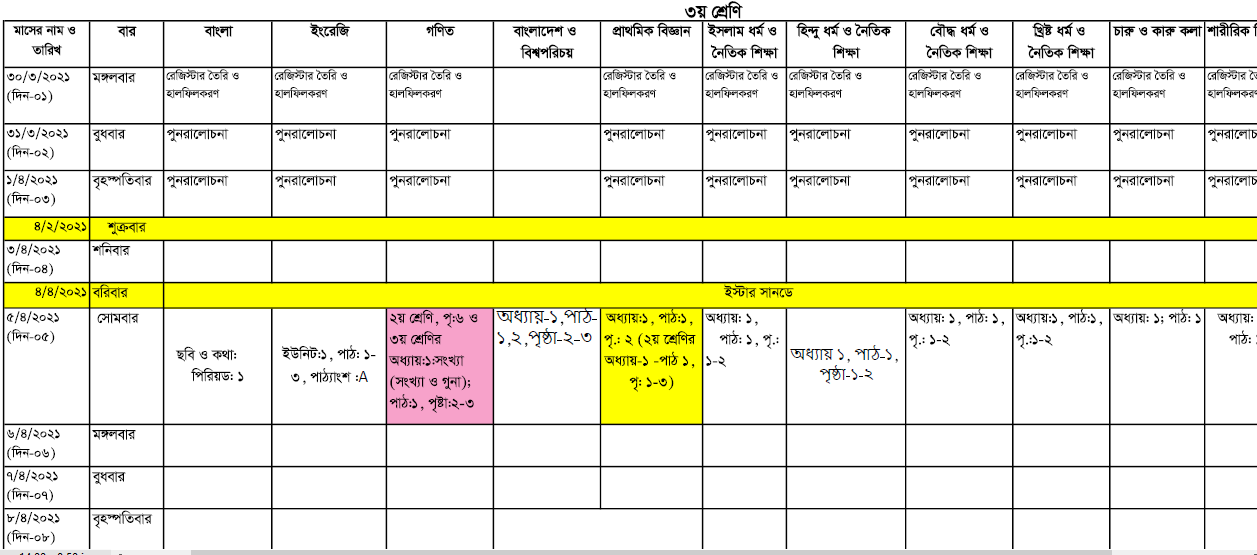 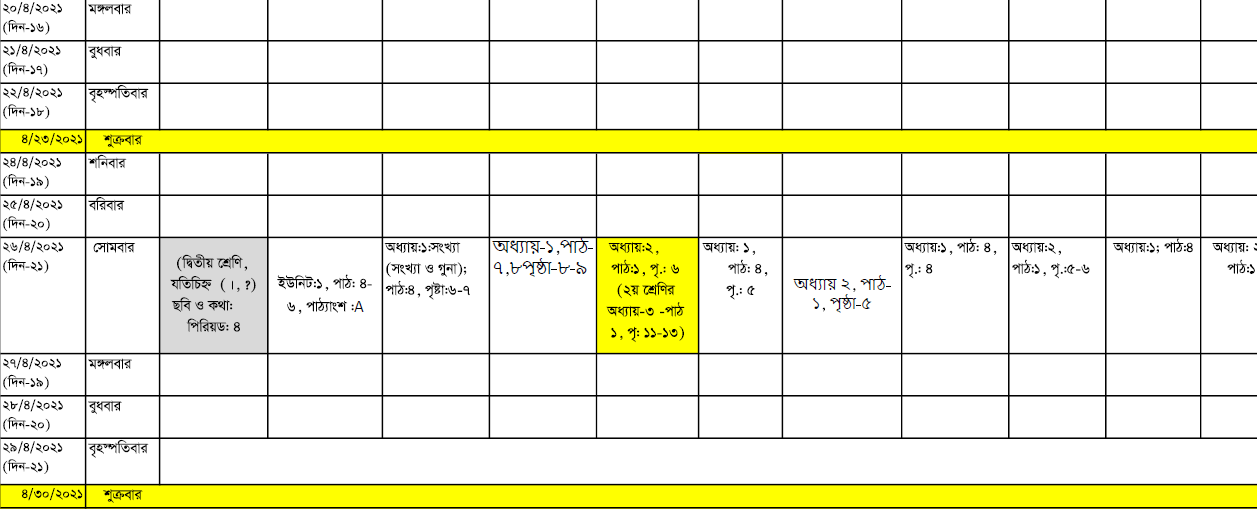 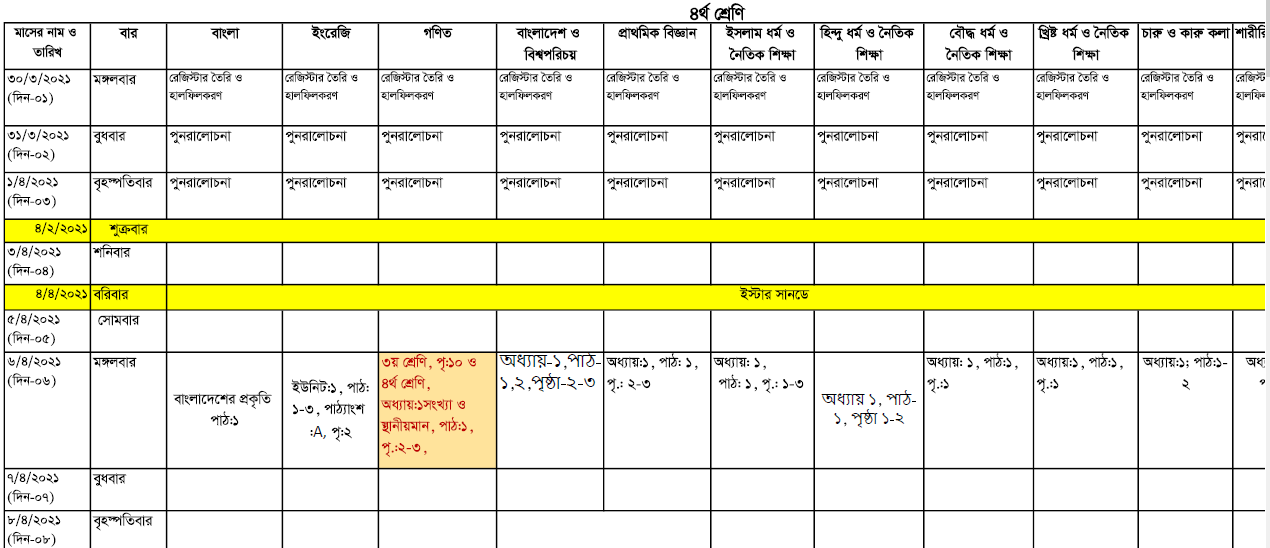 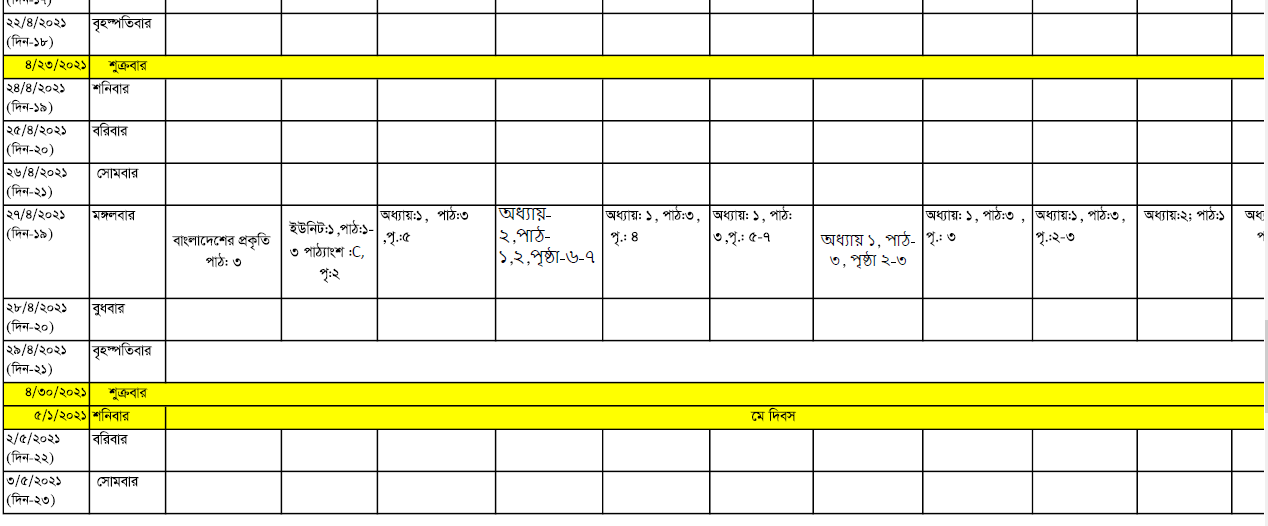 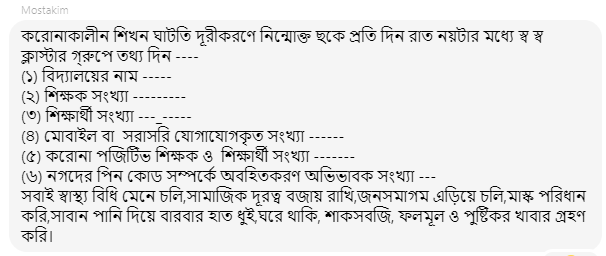 এই ছকে প্রতিদিন রিপোর্ট দেয়া হয়
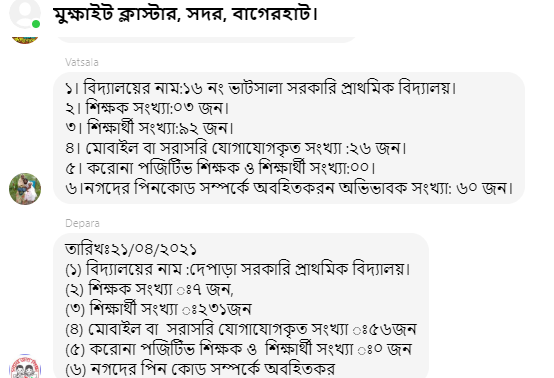 নমুনা রিপোর্ট
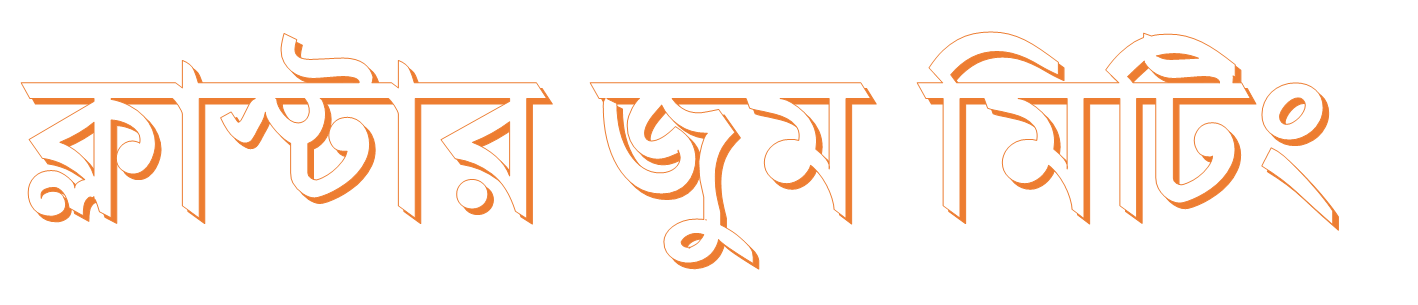 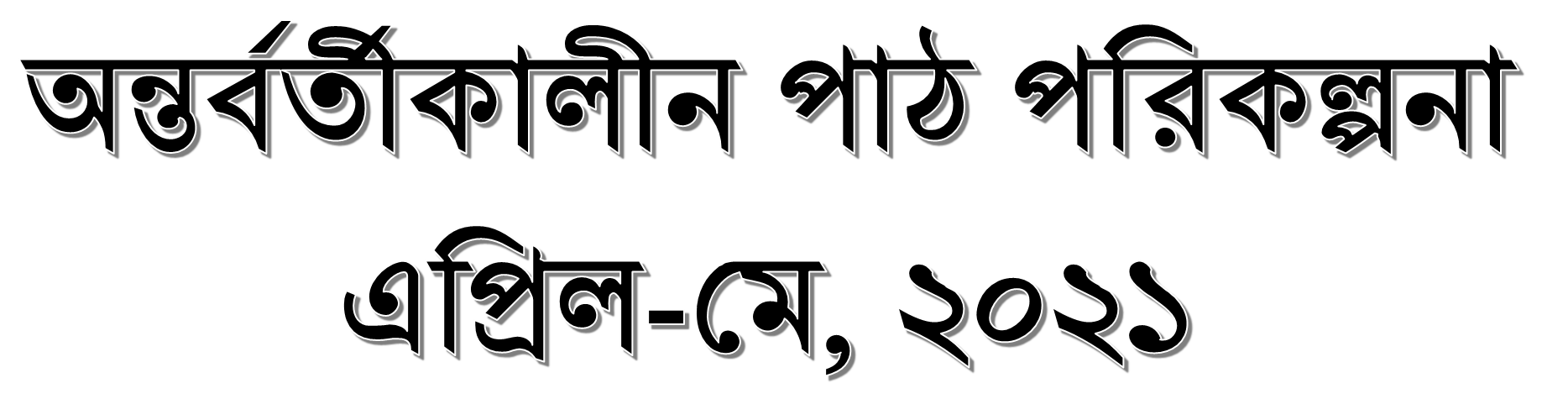